Tired in body and spirit?
Uncertain, needing direction?
Oppressed by darkness?
Needing comfort, guidance, & protection?
Under attack?  Threatened?
In need of healing?  Power?
Running on empty?
Feeling insignificant?
Because
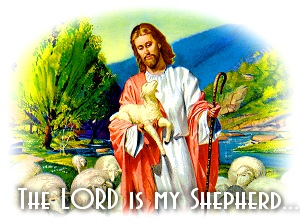 I have everything I need.
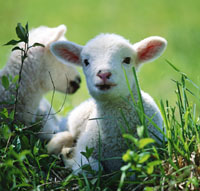 He makes me lie down in green pastures.
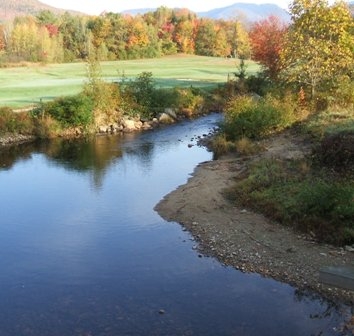 He leads me beside quiet waters.     
    
He restores my soul.
He leads me along right paths
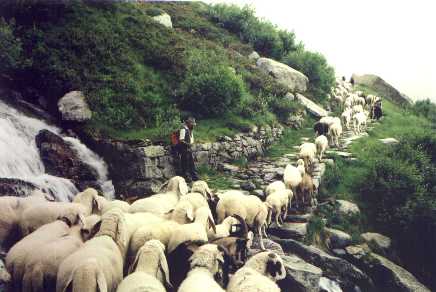 to bring honor to his name.
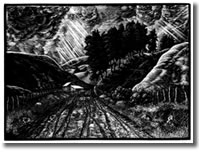 Even though I walk through the darkest valley,
      I will fear no evil,                   
                          for you are with me.
Your rod and your staff,
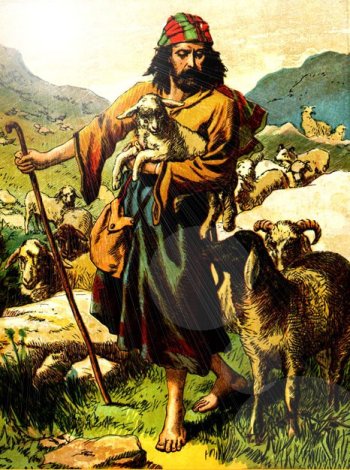 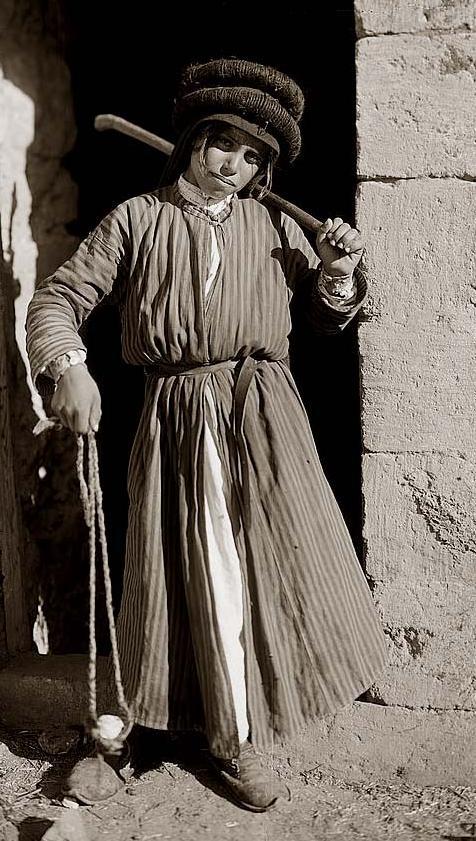 they comfort me.
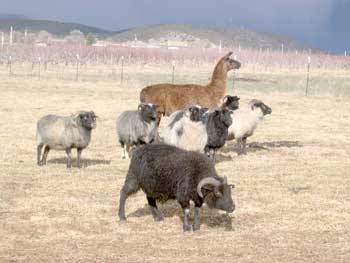 You prepare a table for me
in the presences of my enemies.
Sheep on Rogers Mesa in Iceland
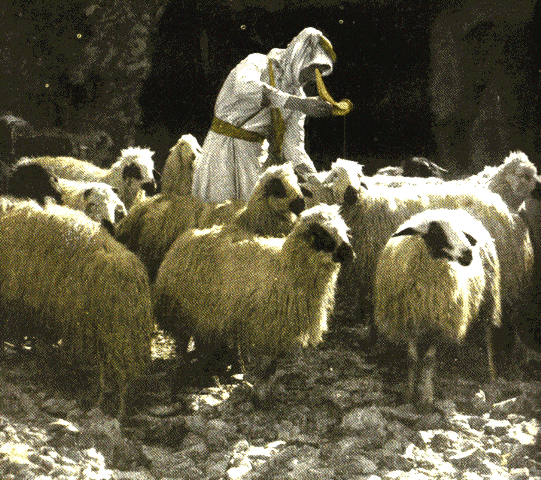 You anoint my head
with oil.
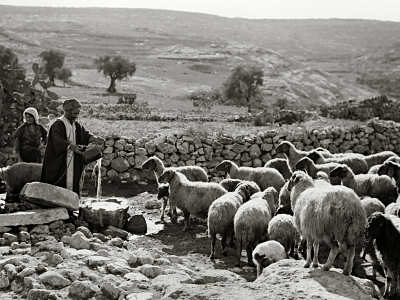 My cup overflows.
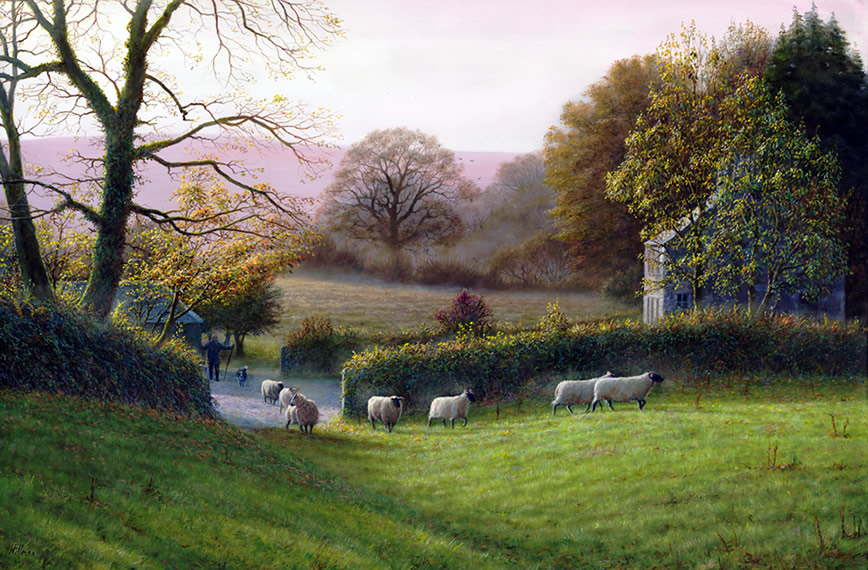 Surely goodness and mercy shall follow me 
all the days of my life.
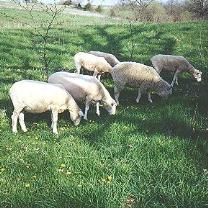 And I will return 
to the house of the Lord 
again and again.
Tired in body and spirit?
Uncertain, needing direction?
Oppressed by darkness?
Needing comfort, guidance, & protection?
Under attack?  Threatened?
In need of healing?  Power?
Running on empty?
Feeling insignificant?